Osnovna škola Sesvetska Sela
Letnička 5, Sesvete
ŠKOLSKI KURIKUL
Na temelju članka 28. Zakona o odgoju i obrazovanju u osnovnoj i srednjoj školi te članka 29. Statuta OŠ Sesvetska Sela, na prijedlog ravnateljice škole i Učiteljskog vijeća, Školski odbor je na XXXVII.  sjednici održanoj  28.rujna 2016. donio :
ŠKOLSKI  KURIKUL
za školsku godinu 2016./2017.
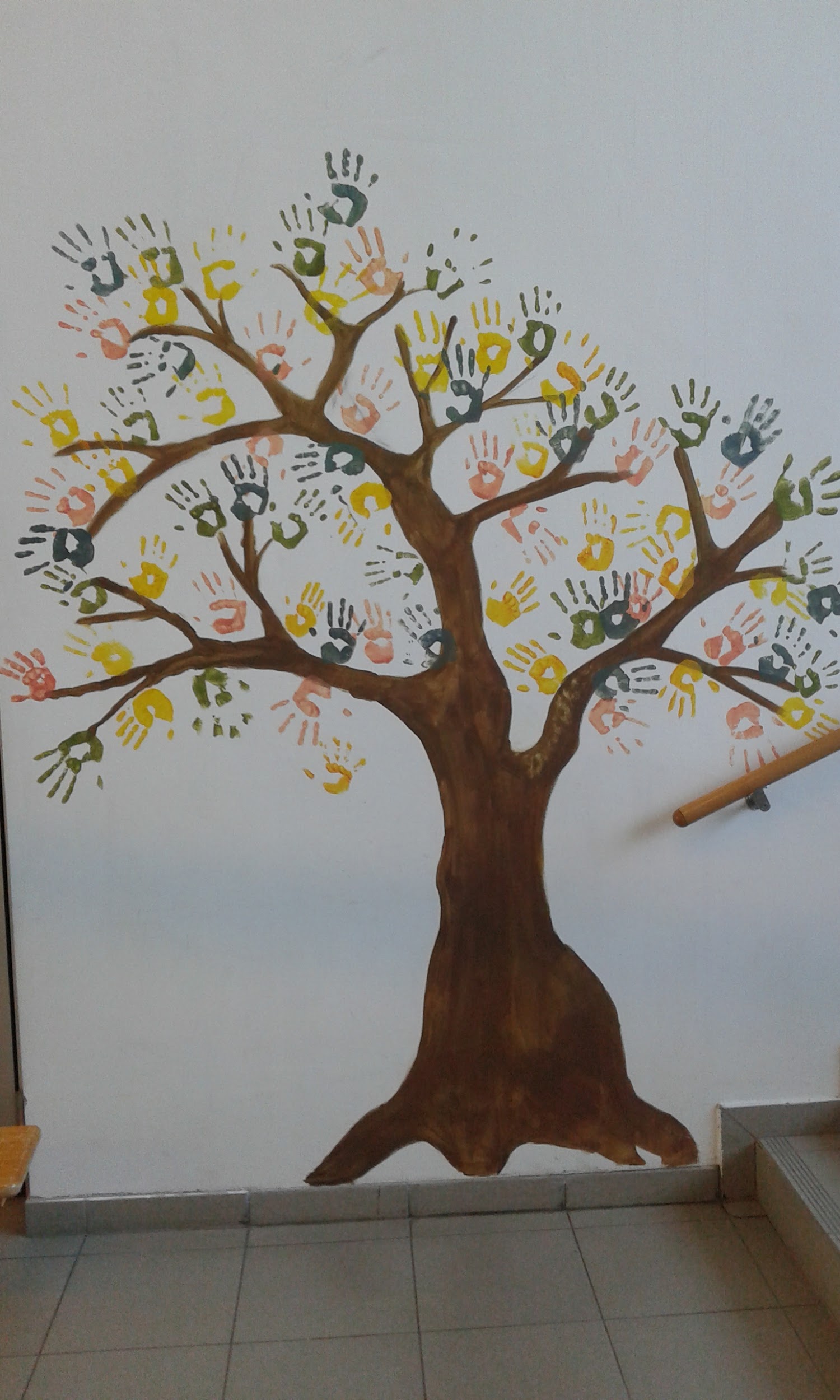 Kurikul osnovne škole
Školski kurikul obuhvaća sve aktivnosti i projekte koji su izvan redovite nastave kroz koje će učenici promicati i razvijati svoju  kreativnost i osobnost u nadopuni stečenih znanja i kompetencija  uz stručnu podršku i vodstvo svojih učitelja - mentora. 
U radu s učenicima kroz izbornu, izvannastavnu, izvanučioničku i terensku nastavu do izražaja dolazi međupredmetna korelacija što u konačnici rezultira trajnim znanjem, vještinama i kompetencijom učenika.
Na taj način on postaje osobna iskaznica Škole i odraz je njene vlastite obrazovne filozofije.
U izradi školskog kurikula sudjelovali su svi učitelji, stručni suradnici, uprava Škole kao i roditelji i učenici sa ciljem zadovoljenja specifičnih potreba učenika i sredine u kojoj se škola nalazi.
Načela nacionalnog kurikula
osiguranje kvalitetnog odgoja i obrazovanja za sve
jednakost obrazovnih mogućnosti za sve
obveznost općeg obrazovanja
uspravna i vodoravna prohodnost
uključenost svih učenika u odgojno-obrazovni sustav
znanstvena utemeljenost
Načela nacionalnog kurikula
poštivanje ljudskih prava i prava djece
kompetentnost i profesionalna etika
demokratičnost svih sudionika
autonomija škole
pedagoški i školski pluralizam
europska dimenzija obrazovanja
Opći odgojno-obrazovni ciljeviNacionalnog okvirnog kurikula
osigurati sustavan način poučavanja učenika, poticati i unapređivati njihov intelektualni, tjelesni, estetski, društveni, moralni i duhovni razvoj u skladu s djetetovim sposobnostima i sklonostima
razvijati kod učenika svijest o očuvanju materijalne i duhovne povijesno-kulturne baštine Republike Hrvatske i nacionalnog identiteta
odgajati i obrazovati učenike u skladu s općim kulturnim i civilizacijskim vrijednostima, ljudskim pravima i pravima djece, osposobiti ih za življenje u multikulturalnom svijetu, za poštivanje različitosti i snošljivosti, te za djelatno i odgovorno sudjelovanje u demokratskom razvoju društva
Opći odgojno-obrazovni ciljeviNacionalnog okvirnog kurikula
osigurati učenicima stjecanje temeljnih i stručnih kompetencija, osposobiti ih za život i rad u promjenjivom društveno-kulturnom kontekstu prema zahtjevima tržišnog gospodarstva, suvremenih informacijsko-komunikacijskih tehnologija i znanstvenih spoznaja te dostignuća
osposobiti učenike za cjeloživotno učenje
Temeljne kompetencije za cjeloživotno obrazovanje:
sporazumijevanje na materinskom jeziku
sporazumijevanje na stranim jezicima
matematička kompetencija i osnovne kompetencije u znanosti i tehnologiji
digitalna kompetencija
kompetencija samostalnog učenja (učiti kako učiti)
socijalna i građanska kompetencija
inicijativnost i poduzetnost
kulturna svijest i izražavanje
ŠKOLSKI KURIKUL
IZBORNA NASTAVA
IZVANNASTAVNE AKTIVNOSTI
IZVANNASTAVNE AKTIVNOSTI RAZREDNE NASTAVE
IZVANNASTAVNE AKTIVNOSTI PREDMETNE NASTAVE
PRODUŽENI BORAVAK
ŠKOLSKI KURIKUL
I. IZBORNA NASTAVA
RIMOKATOLIČKI VJERONAUK
ENGLESKI JEZIK
NJEMAČKI JEZIK
TALIJANSKI JEZIK
INFORMATIKA
MODELARI
II. IZVANNASTAVNE AKTIVNOSTI
IZVANNASTAVNE AKTIVNOSTI 
RAZREDNE NASTAVE:
MALI ZBOR
DRAMSKO-RECITATORKA GRUPA
DRAMSKO-LUTKARSKA SKUPINA
GLAZBENO-SCENSKA GRUPA
LIKOVNA GRUPA
    LUTKARSKA RADIONICA
MALI BOTANIČARI
EKO GRUPA
ETNO GRUPA - MALE VEZILJE I FOLKLOR
RITMIKA
ATLETIKA
PODMLADAK CRVENOG KRIŽA
MALA ŠKOLA ANIMIRANOG FILMA
ENGLESKA RADIONICA
    MALI MEDIJATORI
IZVANNASTAVNE AKTIVNOSTI PREDMETNE NASTAVE:

PJEVAČKI ZBOR
DRAMSKA SKUPINA
KERAMIČARSKA GRUPA
ŠKOLSKI ZBOR
MLADI GEOGRAFI
BIOZNALAC
KARITATIVNA GRUPA
GRAĐANSKI ODGOJ
ŠKOLSKO SPORTSKO DRUŠTVO
NOGOMET
ODBOJKA
    KOŠARKA
    STOLNI TENIS
    ZIDNE NOVINE
    KLUB MLADIH TEHNIČARA
    GLOBE PROJEKT
I. IZBORNA NASTAVA
U izbornu nastavu učenici se, uz roditeljsku suglasnost u skladu s vlastitim sposobnostima, dobrovoljno mogu uključiti na početku svake školske godine, koju su dužni pohađati do kraja te školske godine.

Plan i program rada svake izborne nastave ima zadaću  proširiti znanje te  potaknuti daljnji razvoj  urođenih sposobnosti i talenta kod učenika.

Svakoj školi bi trebao biti interes osigurati što veći broj izbornog programa, kako bi svi učenici podjednako imali mogućnost odabira, jer pravi pokazatelji  rada s učenicima kroz izbornu nastavu vide se na svim natjecanjima i smotrama.
I. IZBORNA NASTAVA
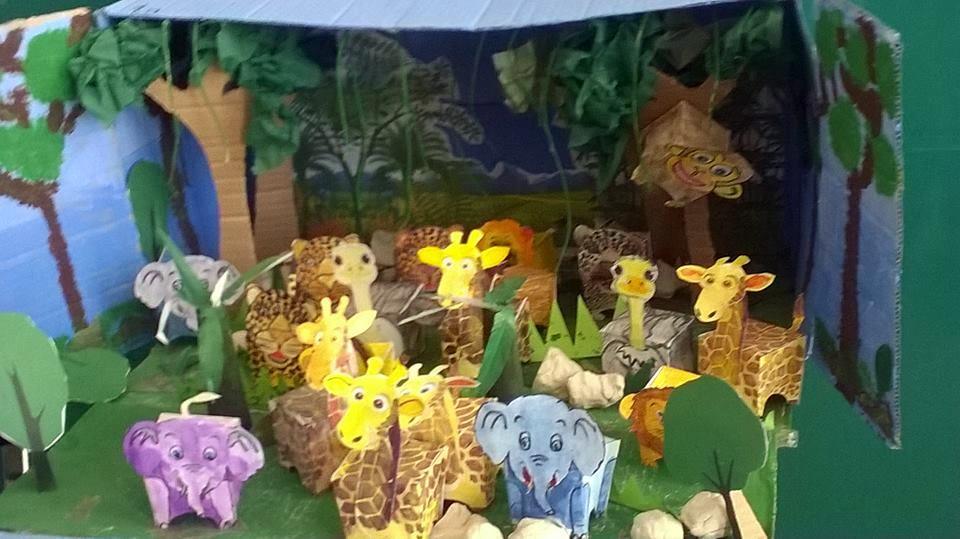 II. IZVANNASTAVNE AKTIVNOSTI
U našoj školi organizira se niz izvannastavnih aktivnosti koje imaju za cilj poticati učenike na sudjelovanje, promatranje, samostalno istraživanje, otkrivanje i zaključivanje. 

Škola omogućuje da se raznovrsni i kvalitetni sadržaji organiziraju za sve učenike (prosječne, darovite, s posebnim potrebama...), da učenici samostalno biraju prema osobnim interesima i talentima, te da se osiguraju materijalni, tehnički, programski i organizacijski  uvjeti kako bi se ti sadržaji proveli što kvalitetnije. 

Prilagođavanjem i kurikularnim pristupom odgojno-obrazovnog rada, oblika i  metoda, kroz mehanizme kreativnog razmišljanja sprečavaju se neprihvatljiva ponašanja učenika te se razvija njihov pozitivan odnos spram kulturnih i estetskih vrijednosti (Ksenija Borović, učitelj mentor).
IZVANNASTAVNE AKTIVNOSTI
RAZREDNA NASTAVA
IZVANNASTAVNE AKTIVNOSTI
PREDMETNA NASTAVA
III. PRODUŽENI BORAVAK
Produženi boravak namijenjen je učenicima 1. i 2. razreda. Organiziran je neposredno prije (od 7.00 sati) te nakon redovne nastave (do 17.00 sati). Učenicima je omogućeno kvalitetno cjelodnevno provođenje vremena u školi. Organizirano je vrijeme za odmor i igru, obroke, odmor na zraku, kreativno provođenje organiziranog vremena, učenje i ponavljanje te rad na zadaći pod stalnim nadzorom učitelja.

Grupe učenika, polaznika produženog boravka, organizirane su na dva načina: kao homogene skupine učenika istog razednog odjela (1. razredi) te kao heterogene skupine sastavljene od dvaju razrednih odjela (2. razredi).
ŠKOLSKI KURIKUL
DOPUNSKA  NASTAVA

DOPUNSKA NASTAVA RAZREDNE NASTAVE
DOPUNSKA NASTAVA PREDMETNE NASTAVE

DODATNA  NASTAVA

DODATNA NASTAVA RAZREDNE  NASTAVE
DODATNA NASTAVA PREDMETNE NASTAVE

SAT RAZREDNOG ODJELA
ŠKOLSKI KURIKULUM
III. DOPUNSKA NASTAVA 
    RAZREDNA
    PREDMETNA

IV. DODATNA NASTAVA
RAZREDNA
PREDMETNA

V. SAT RAZREDNOG ODJELA
III. DOPUNSKA NASTAVA
III. DOPUNSKA NASTAVA
RAZREDNA
 NASTAVA
DOPUNSKA NASTAVA
PREDMETNA
 NASTAVA
IV. DODATNA NASTAVA
RAZREDNA NASTAVA
IV. DODATNA NASTAVA
PREDMETNA NASTAVA
V. SAT RAZREDNIKA
KURIKULUM SATA RAZREDNIKA OSMOG RAZREDA
KURIKULUM SATA RAZREDNIKA OSMOG RAZREDA
Osnovna škola Sesvetska Sela
Letnička 5, Sesvete
ŠKOLSKI KURIKUL
III DIO
ŠKOLSKI KURIKUL
VI. IZVANUČIONIČNA NASTAVA
VI. PROJEKTI
IMAM STAV (UNPLUGGED)
PREVENCIJE 
UČENIČKA ZADRUGA
HUMANITARNA AKCIJA
PROFESIONALNA ORIJENTACIJA UČENIKA
ŠTEDNJA ENERGIJE
VODA OKO NAS
TJELESNA AKTIVNOST I PREHRANA DJECE ŠKOLSKE DOBI
PLASTIČNIM ČEPOVIMA DO SKUPIH LIJEKOVA
SKUPLJANJE STARIH BATERIJA
ŠKOLSKI VRT
FORUM ZA SLOBODU ODGOJA
PROJEKT GRAĐANIN

VIII. ŽUPANIJSKA STRUČNA VIJEĆA
ŽUPANIJSKO STRUČNO VIJEĆE ZA RAZREDNU NASTAVU ZAGREB-ISTOK
ŽUPANIJSKO STRUČNO VIJEĆE ZA  BIOLOGIJU  ZAGREB-ISTOK I ZAGREB-JUG
VI. IZVANUČIONIČNA NASTAVA
/KONCERTIMA
POSJETE KAZALIŠNIM PREDSTAVAMA/KINIMA
PRIJEDLOG IZVANUČIONIČKE NASTAVE 5. RAZREDA U ŠKOLSKOJ GODINI 2016./ 2017.
PRIJEDLOG IZVANUČIONIČKE NASTAVE 6.  RAZREDA U ŠKOLSKOJ GODINI 2016./ 2017.
PRIJEDLOG IZVANUČIONIČKE NASTAVE 
7.  RAZREDA U ŠKOLSKOJ GODINI 2016./ 2017.
VII. PROJEKTI
VII. PROJEKTI
U Osnovnoj školi Sesvetska Sela u školskoj godini 2016./2017. nastavit će se provedba i rad na projektima: 

Projekt prevencije ovisnosti – Imam stav (unplugged)
Projekt - Hrabri čuvari
Obitelj nije otok
Rad s darovitim učenicima
Učenička zadruga
Profesionalna orijentacija učenika
Humanitarna akcije:
     - Plastičnim čepovima do skupih lijekova
      - Božićna akcija za potrebite obitelji u Župi
Voda oko nas
Štednja energije
Tjelesna aktivnost i prehrana djece školske dobi
 Školski vrt
Forum za slobodu odgoja
Globe projekt
Projekt Građanin
Školski preventivni program

Cilj provedbi projekata je informiranje i jačanje djece, izgradnja pravilnih stavova, povećavanje izvora podrške djeci te poticanje pozitivnog i zdravog ponašanja općenito prema sebi i drugima kao i razvijanje osjetljivosti i pozitivnog odnosa prema okolišu i  estetskim vrijednostima.
Korist od provedbe projekata primarno bi trebali osjetiti učenici, a očekivanu dobit trebali bi imati roditelji, škola te šira zajednica.
VIII. ŽUPANIJSKA VIJEĆA
Školski kurikul Osnovne škole Sesvetska Sela za školsku godinu 2016./2017. donio je Školski odbor na XXXVII. sjednici dana 28. rujna 2016.
KLASA: 003-05/16-03/1
URBROJ: 251-460-16-1

U Sesvetama, 30. rujna 2016.


Ravnateljica:						Predsjednica Školskog odbora:

______________________		_______________________ 
Gordana Vojnović, prof.			Zorka Brekalo, učitelj mentor